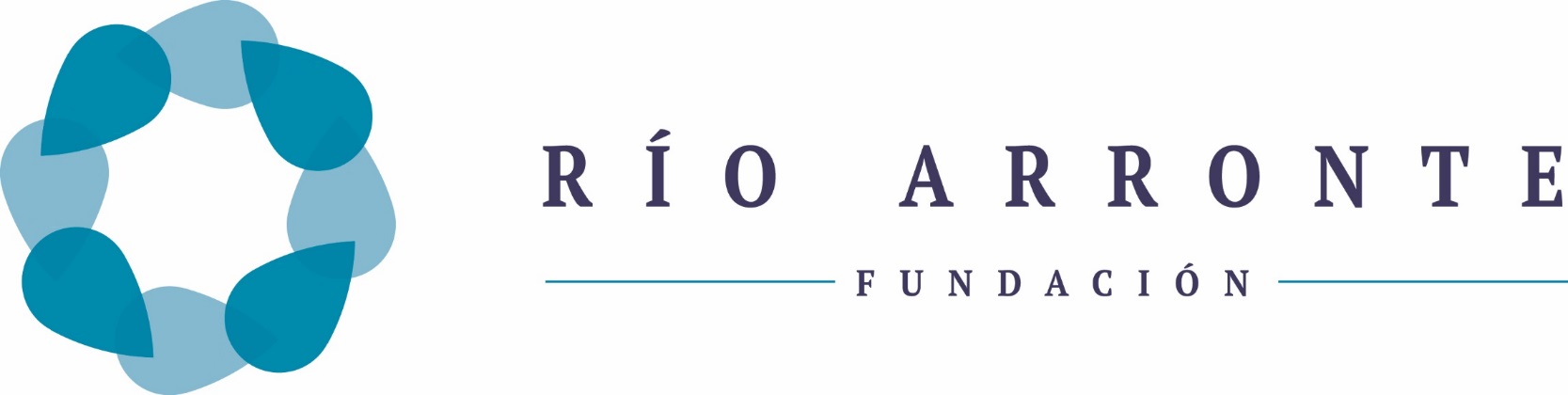 Sustainable Use of Water in North America; a proposal
Commission for Environmental Cooperation of North America
XXII Regular Session of the CEC Council and
 Sessions of the Joint Public Advisory Committee 
14–15 July 2015
Boston, Massachusetts
1
Private Philanthropic Organization

Established in 2000
Still very young
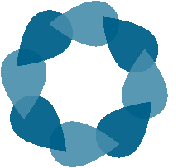 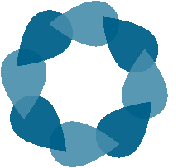 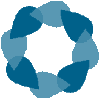 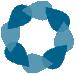 Grants to organizations executing specific projects
on Health, Addictions and Water
2
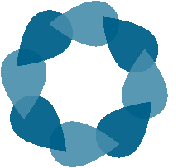 Water Programmenot hydraulic
Mexico “Sustainable” in water
	∴ Conserving the natural “water factories”  	
Water		Watershed 	       Vegetation
		(functional ecosystems)
	∴ “Optimization of Water Uses”
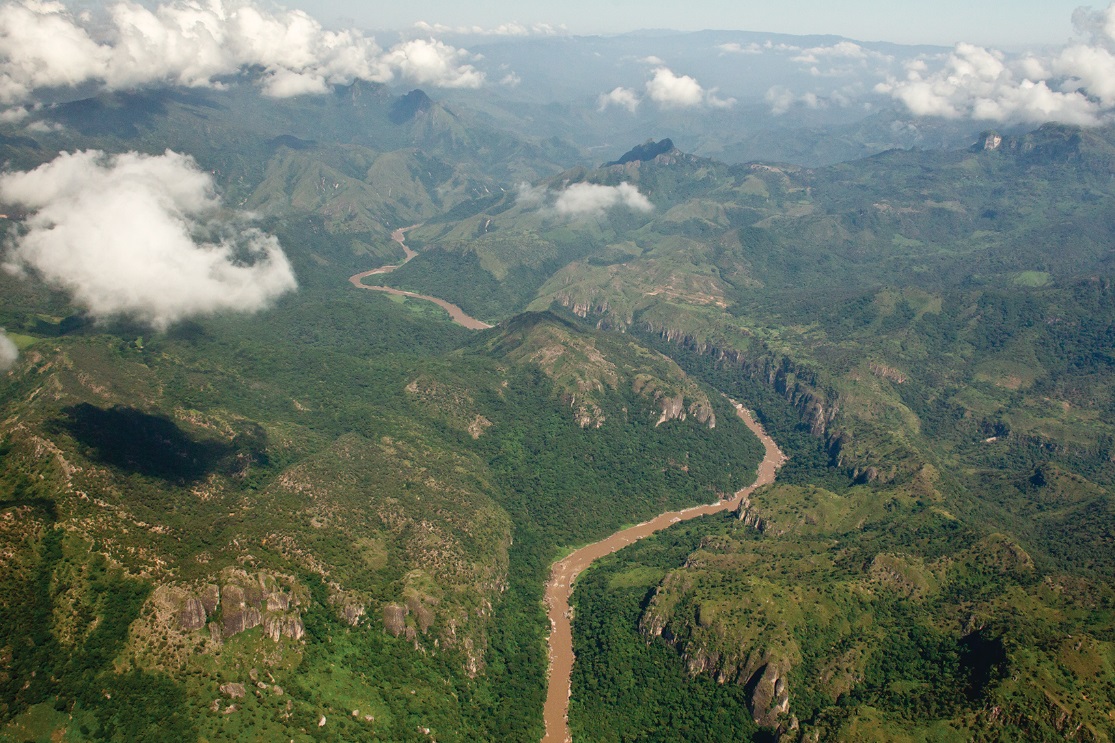 Integral-Holistic Watershed-Basin Management
RFP Water for marginalized communities  (RFP            Watershed or Basin approach)
Detonator-trigger Actions
3
Water Importance: water and…
Industry
Food Production
Recreation
Energy
Culture
Health
Environment
Forestry
Well-being
...many other
4
Water Use in North America
Currently water use in North America is more than 600,000 million cubic meters per year:
Sources: FAO Aquastat;  *CONAGUA, México
Quality  of Water		       Population              Urbanization

More and more          Over-exploited aquifers  

            Infiltration      		       Habitat Fragmentation 

Deforestation			Pollution of water bodies be it dams,
					Ponds, lakes or rivers
		Waste and uses
Trends
6
The planet needs solutions NOW, yet, these are not built or devised overnight
7
USE
	     		    Rational
                   	    NO squandering 
	     		    Measured
	                  Optimized
SUSTAINABLE
We need changes in the patterns of consumption, use, re-use, recycle.
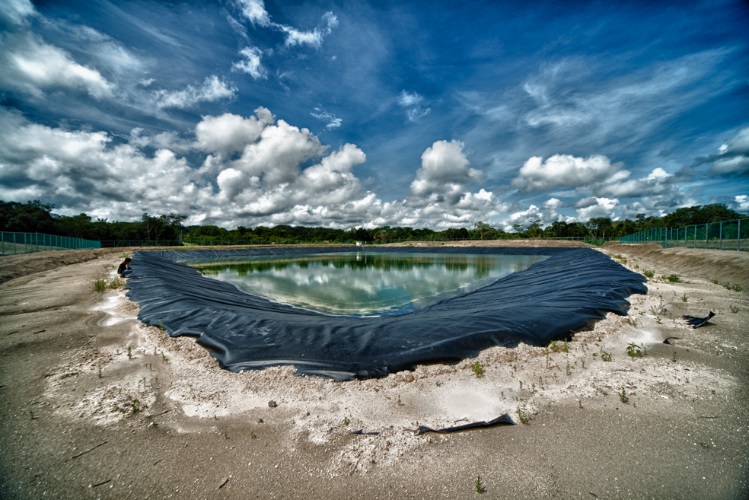 Innovative solutions. At different levels and scales
Local: Eco-tecniques             	 diversification		      productive
				    of cultivars		        change-conversion
National: Public policies; programmes coordination
Regional / global:  International Agreements
8
In North America WE ALREADY have: a Commission on Environmental Cooperation that could be instrumental in, as its own name indicates, fostering cooperation (i.e. our three countries better articulation).
In North America WE ALREADY have :
Differentiated offer of products and services
Water
Technology
Capacities
Complementarities (due to different skills and abilities)
Examples for the region, the continent and for the world
Experiences
Similarities
Differences
Lessons learned
Business and synergy opportunities.
9
The proposal (1):
Launch a Tri- national
  FORUM on Sustainable Use of Water, 

as a means to devise ways to:

 Reduce vulnerability, both in ecosystems and human populations to the effects of climate change. 
 Promote multidisciplinary experts participation.
 Foster and prioritize the launching of projects, programmes and concrete actions in this sector´s agenda in the  three countries, individually and collaboratively.
 Etcetera...
10
The proposal (2):
Meetings and debates by country and tri-national.	
The Forum
At least three national and one tri-national meetings
	(multidisciplinary experts beyond the expected water sector)
Resulting Documents and abridged versions
Results validation process, proposals for action 
Drafting of final consolidated strategic documents
Submission to CEC´s Council (end of 2016)


Public launching of the Consolidated Strategy for the Sustainable Use of Water in North America
11
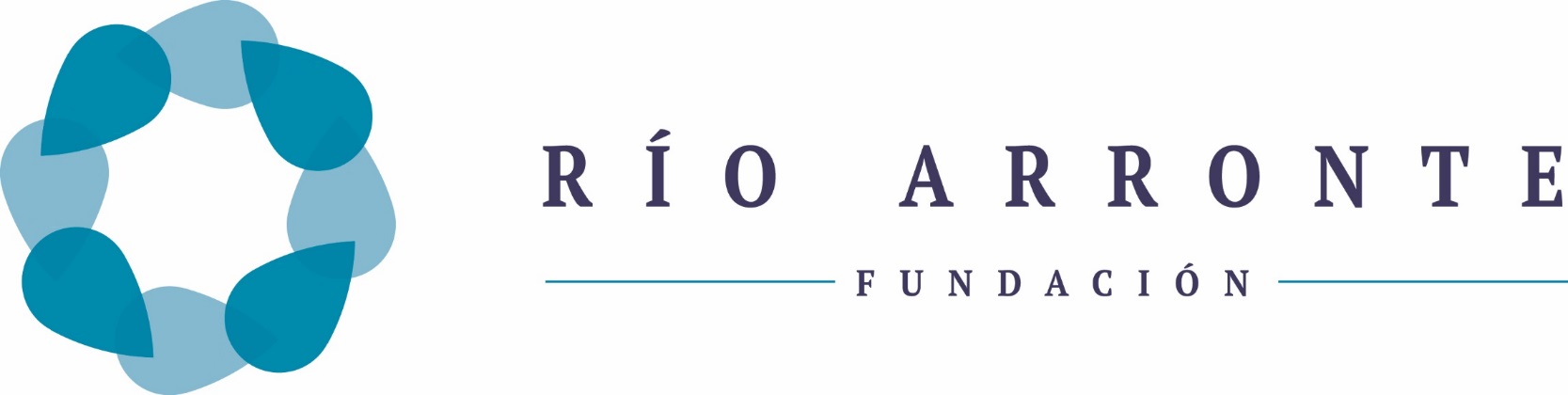 Thank you very much

Boulevard Adolfo López Mateos,
Número 1009 – Piso 1
Col. Los Alpes 
Del. Álvaro Obregón 
México, 01010, D.F.
programaagua@fgra.org.mx
www.fgra.org.mx
www.agua.org.mx
12